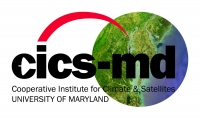 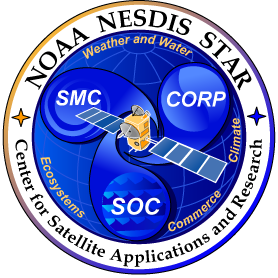 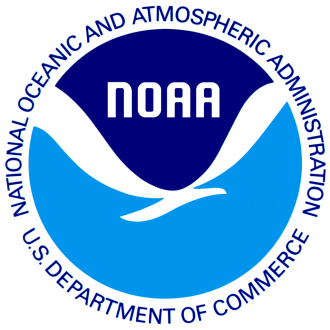 Inter-Sensor Comparison for Soumi NPP CrIS
Likun Wang1, Yong Han2*, Denis Tremblay3, Fuzhong Weng2, and Mitch Goldberg4 

1. CICS/ESSIC/University of Maryland, College Park, MD; wlikun@umd.edu 
2. NOAA/NESDIS/STAR, College Park, MD
3. Earth Resources Technology, Inc., Laurel, MD
4. NOAA/NESDIS/JPSS Program Office, Greenbelt, MD
* CrIS SDR Team Lead
2013 GSICS User Workshop, 8 April 2013,College Park, MD
Motivation
Hyperspectral IR sounders have served as benchmark measurements for the GSICS community. 
Polar orbiting sensor: HIRS, AVHRR, AATSR
Geostationary  : Imagers and Sounders   

With more hyperspectral IR sounders on-orbit, are there any radiometric and spectral differences among them? 
Now: AIRS →Metop-A/IASI → NPP/CrIS → Metop-B/IASI
Future: JPSS-1/CrIS and MetOp-C/IASI …. 

If so, we need to understand the root causes of the differences based on sensor physics.  
Benefit for each sensor’s calibration  
Basis for climate data records
2
Instrument and Spectral Characteristics
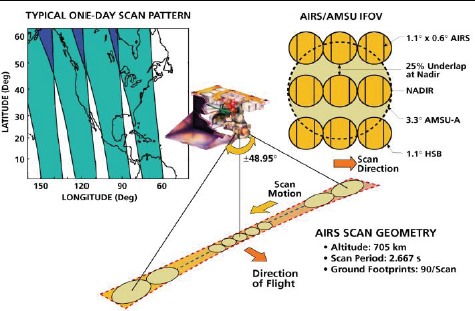 Spectral Coverage and Resolution of 
AIRS, IASI, and CrIS
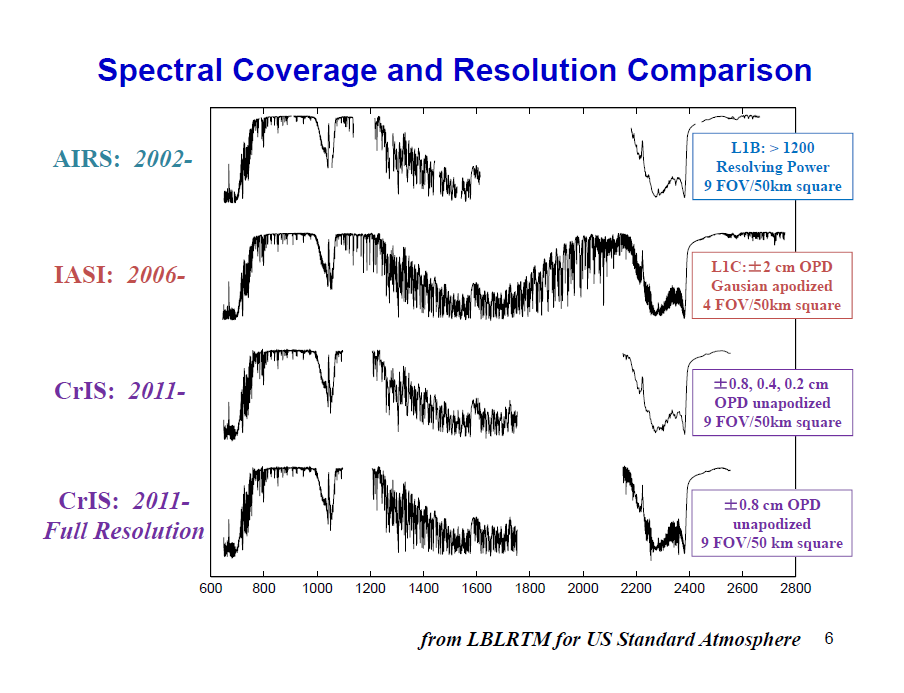 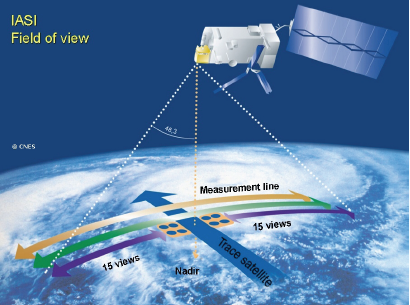 IASI-A: 2006
IASI-B:2012
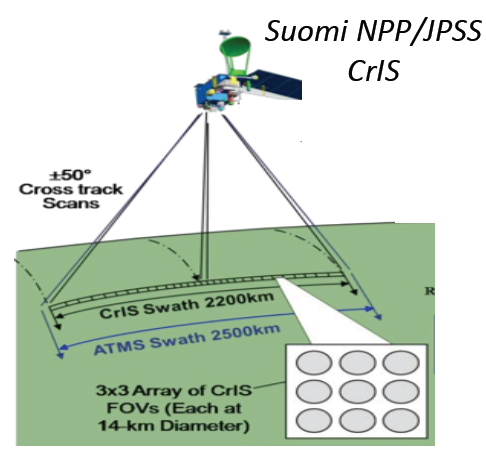 From Hank Revercomb
3
Approach
Direct comparison 
CrIS versus IASI/AIRS

Indirect comparison:  
Through the third sensor, CrIS-VIIRS versus IASI-VIIRS

Objectives
Reduce uncertainties caused by the methodology

Identify the differences at the sensor calibration level

Understanding the root causes of these differences
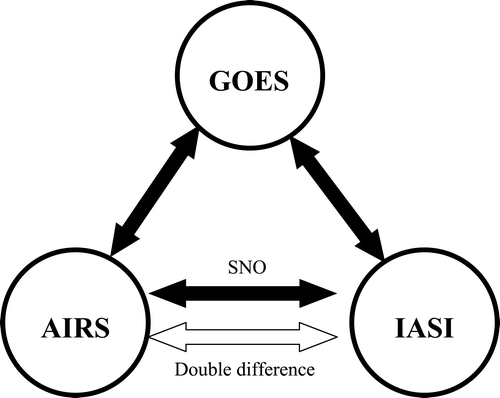 VIIRS
CrIS
4
Simultaneous Nadir Overpass (SNO)
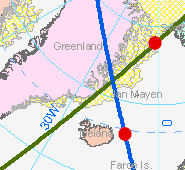 Time Difference: <= 120  Sec

FOV distance difference:  <=(12+14)/4.0 km = 6.5 km

Angle Difference: ABS(cos(a1)/cos(a2)-1) <= 0.01
CrIS
IASI
From Changyong Cao
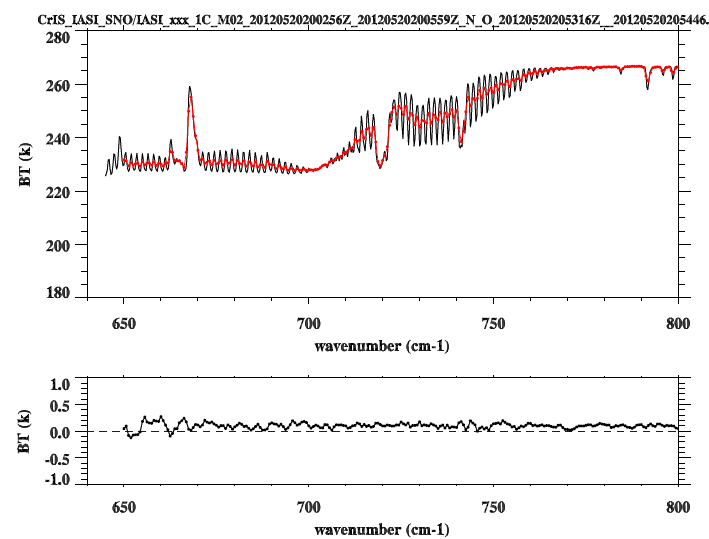 All data are from IDPS. 

Only nadir and uniform scenes were selected.

Using the same collocation algorithms to   collocate CrIS/IASI  with VIIRS.
5
Collocating CrIS/IASI with VIIRS: Accurately computing FOV Shape
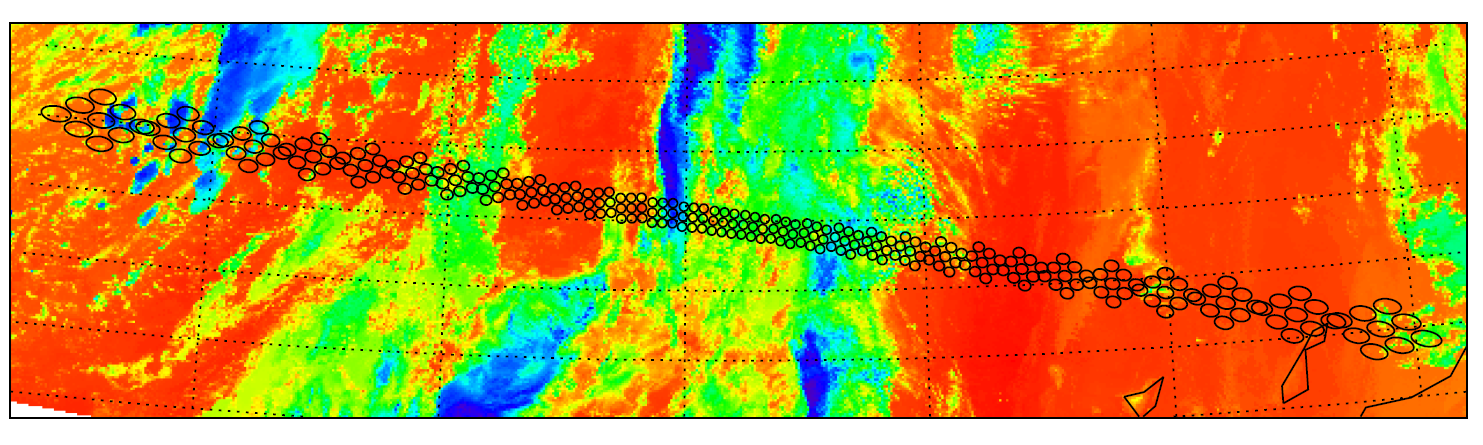 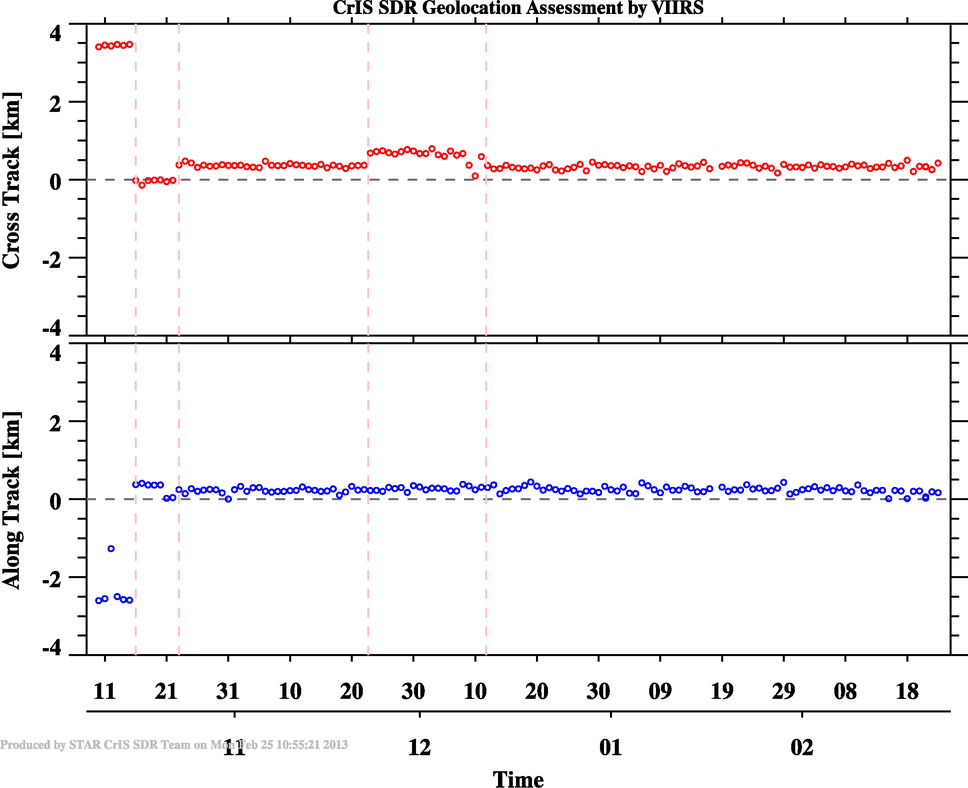 Satellite Direction
VIIRS Geolocation errors
EP V35 Upload
VIIRS Scan Direction
CrIS Scan Direction
M6.3x released, code bugs were fixed
The method based on the algorithm
can detect the VIIRS geolocation errors
Collocate VIIRS with CrIS/IASI
VIIRS Pixels
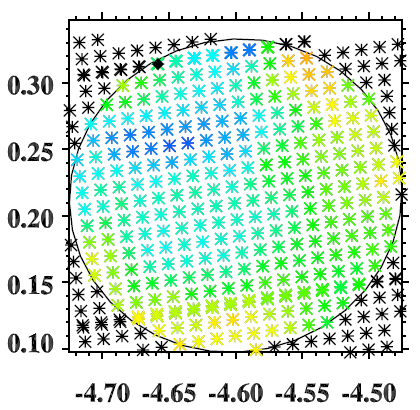 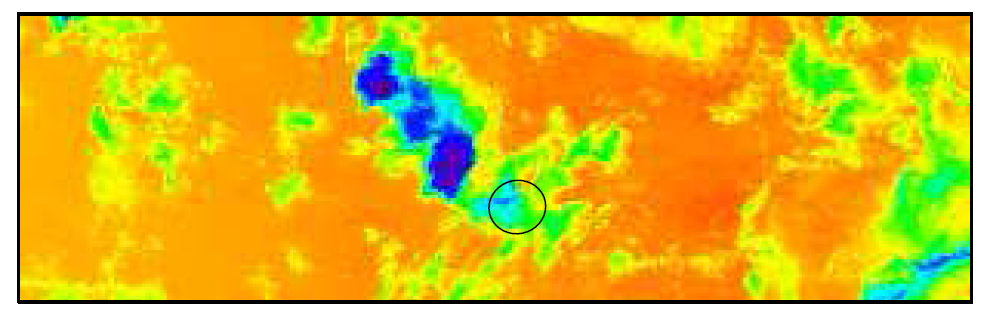 CrIS  FOV  footprint
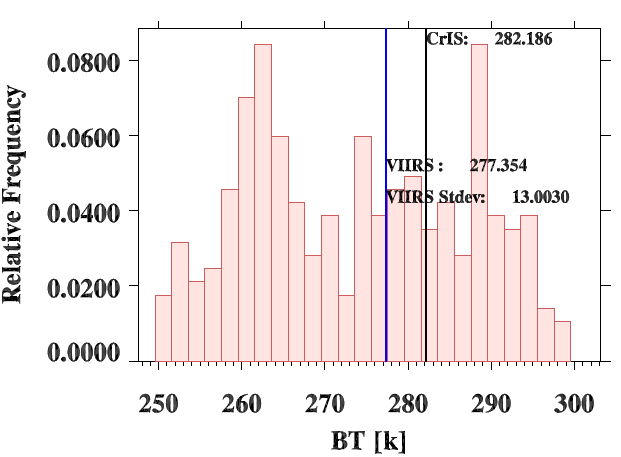 CrIS/IASI  FOV Spatial Response
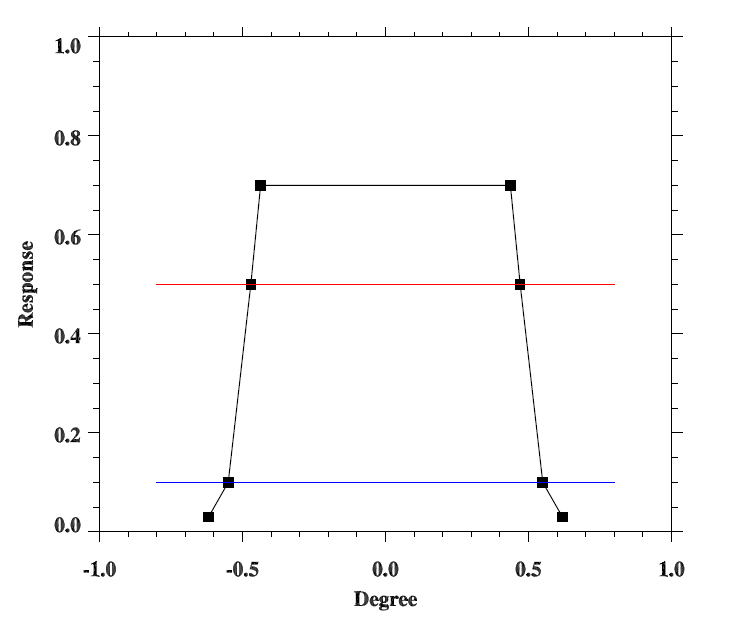 50%
7
Histogram of VIIRS M16 radiances  in CrIS FOV
Scene Uniformity Effects
8
Resample IASI to CrIS
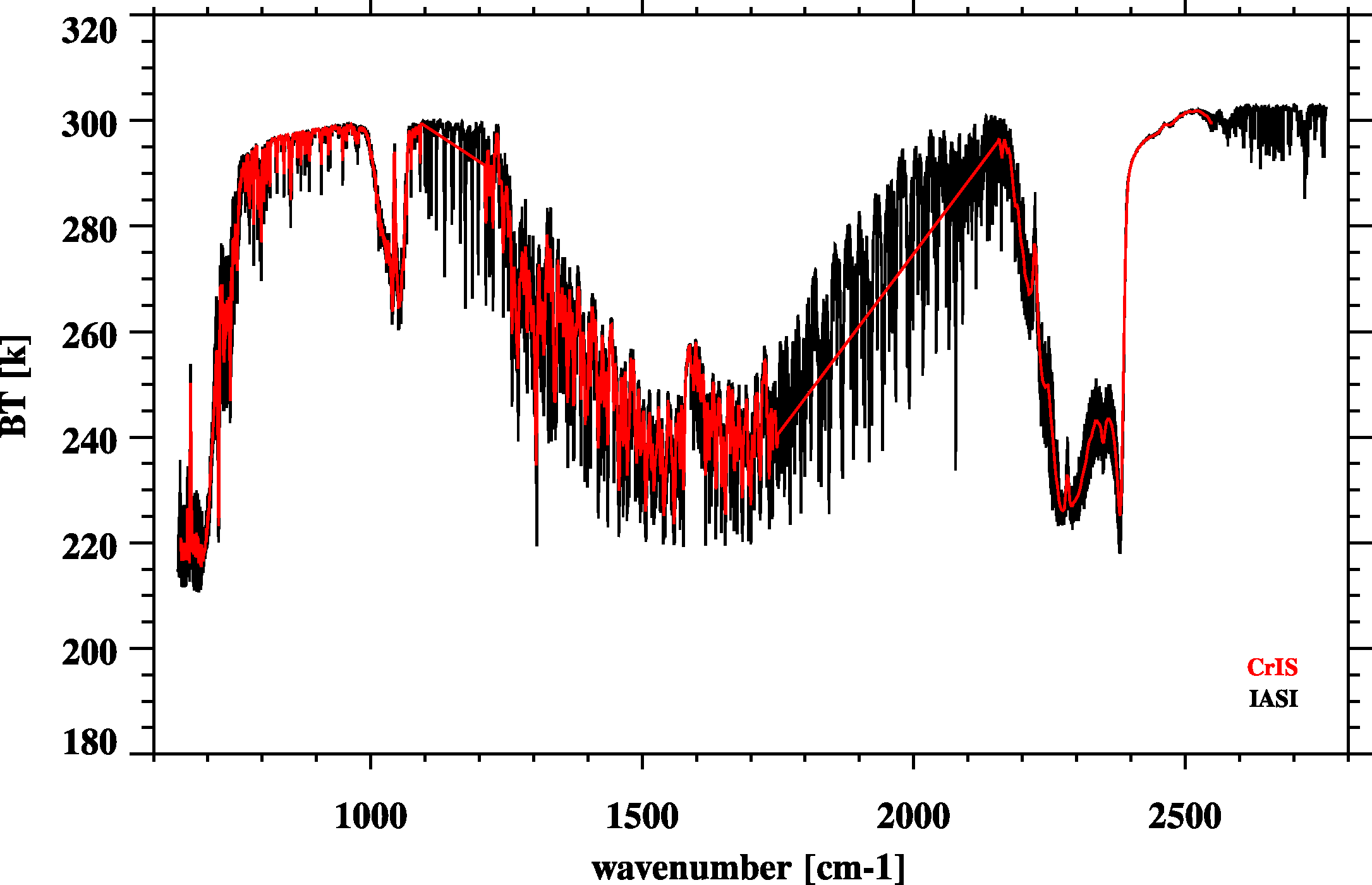 Fourier Transform
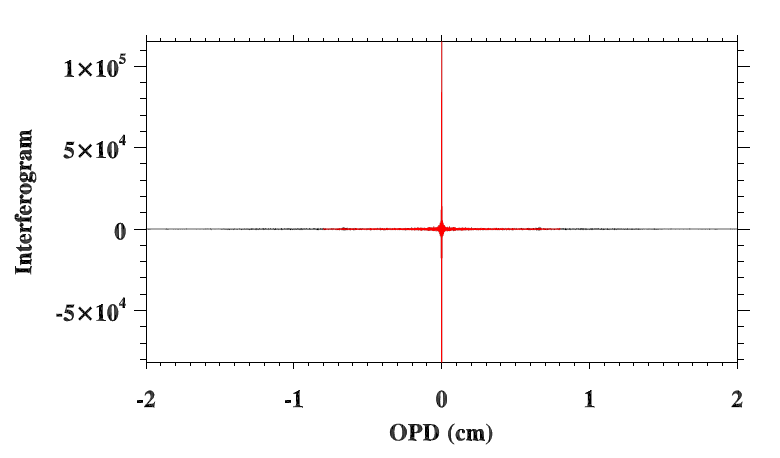 De-Apodization  
2) Truncation  
3)  Apodization
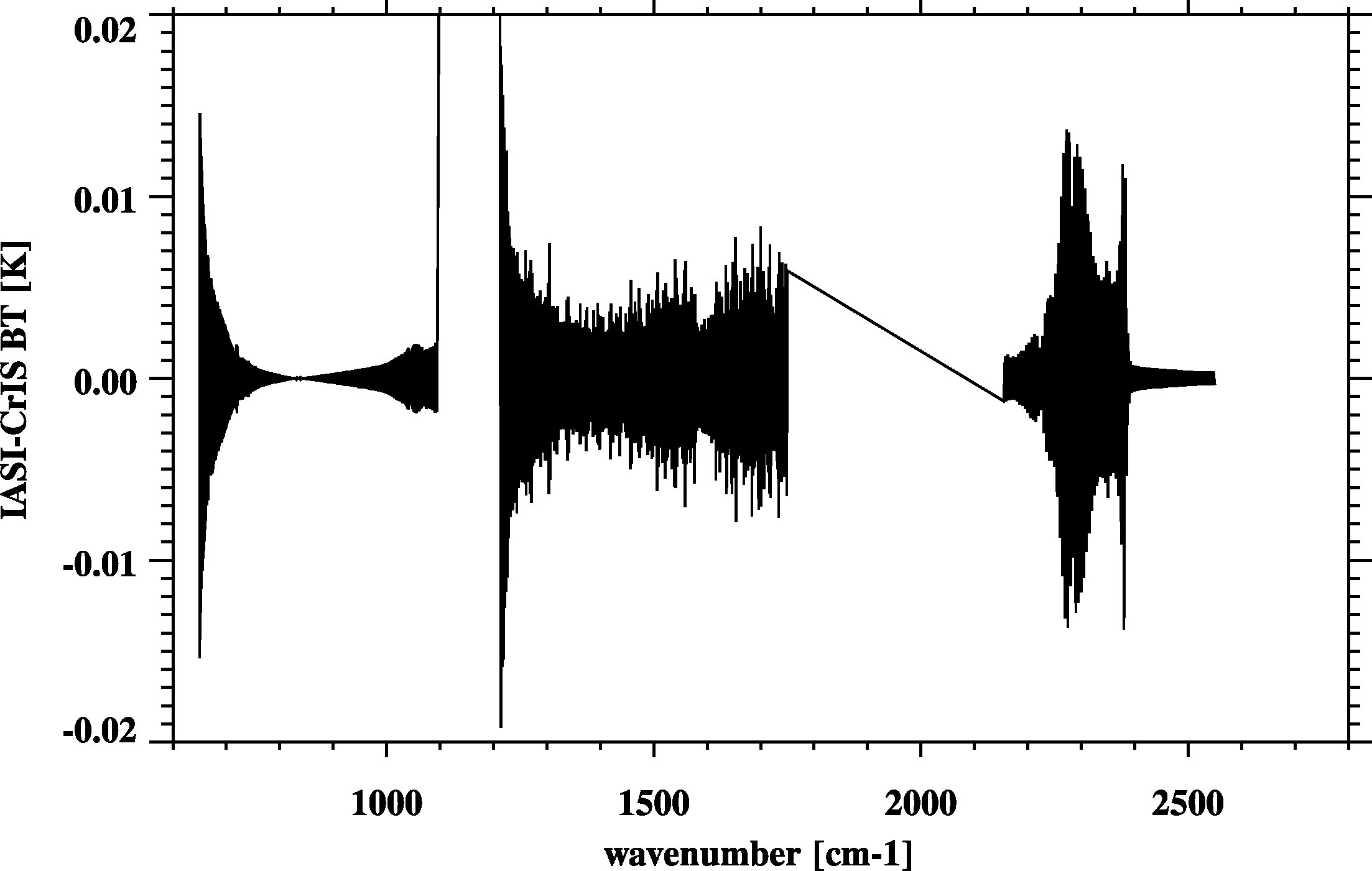 CrIS – IASI
Re-sampling error very small
Inverse Fourier Transform
9
IASI and CrIS SNO Spectra
Metop-A IASI and CrIS
Metop-B IASI/ and CrIS
North (339)
North (153)
Average Spectra
South (133)
South (431)
SNOs in 10/2012, 12/2012, and 02/2013
SNOs in 03/2013
10
CrIS vs. IASI: CrIS Band 1
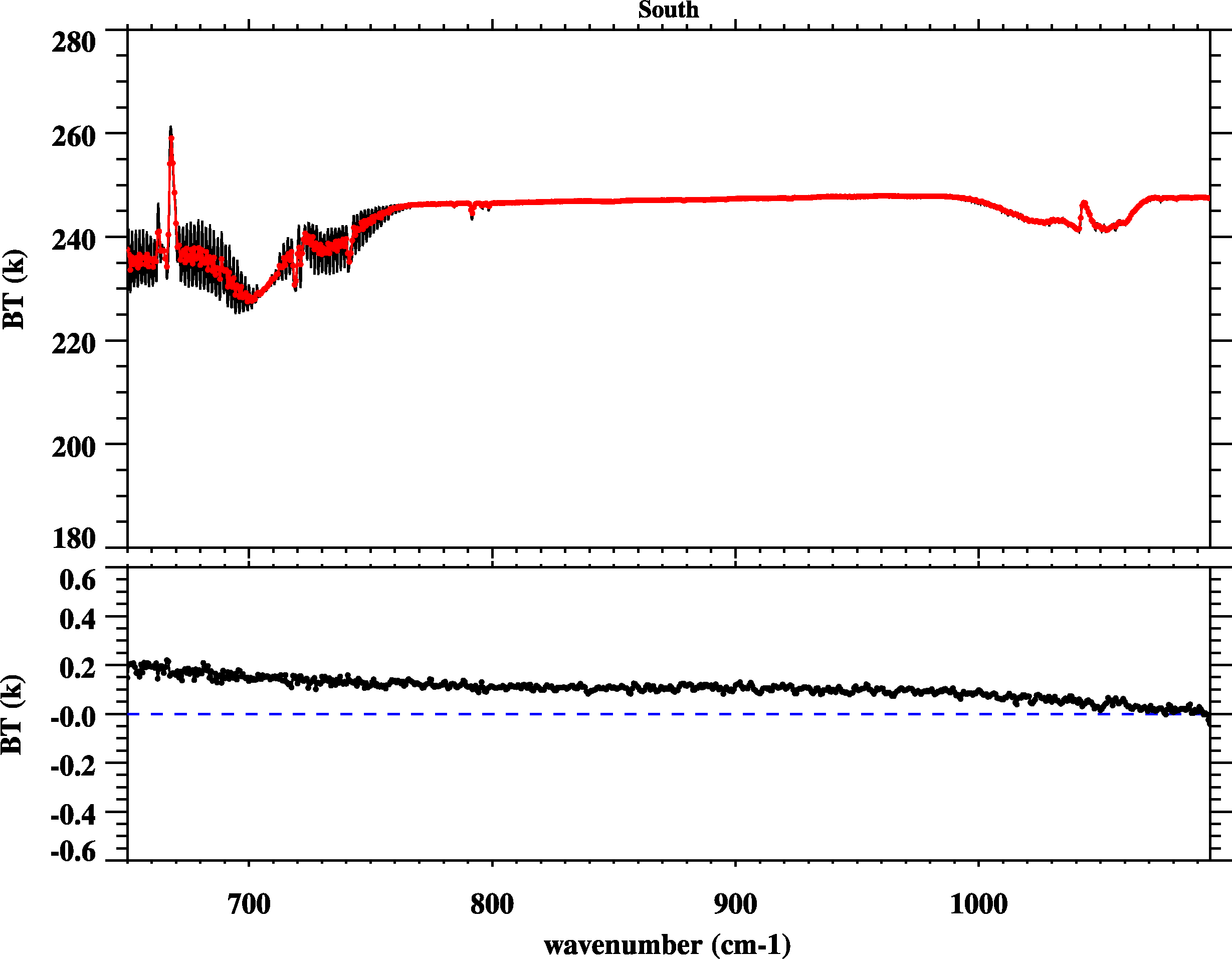 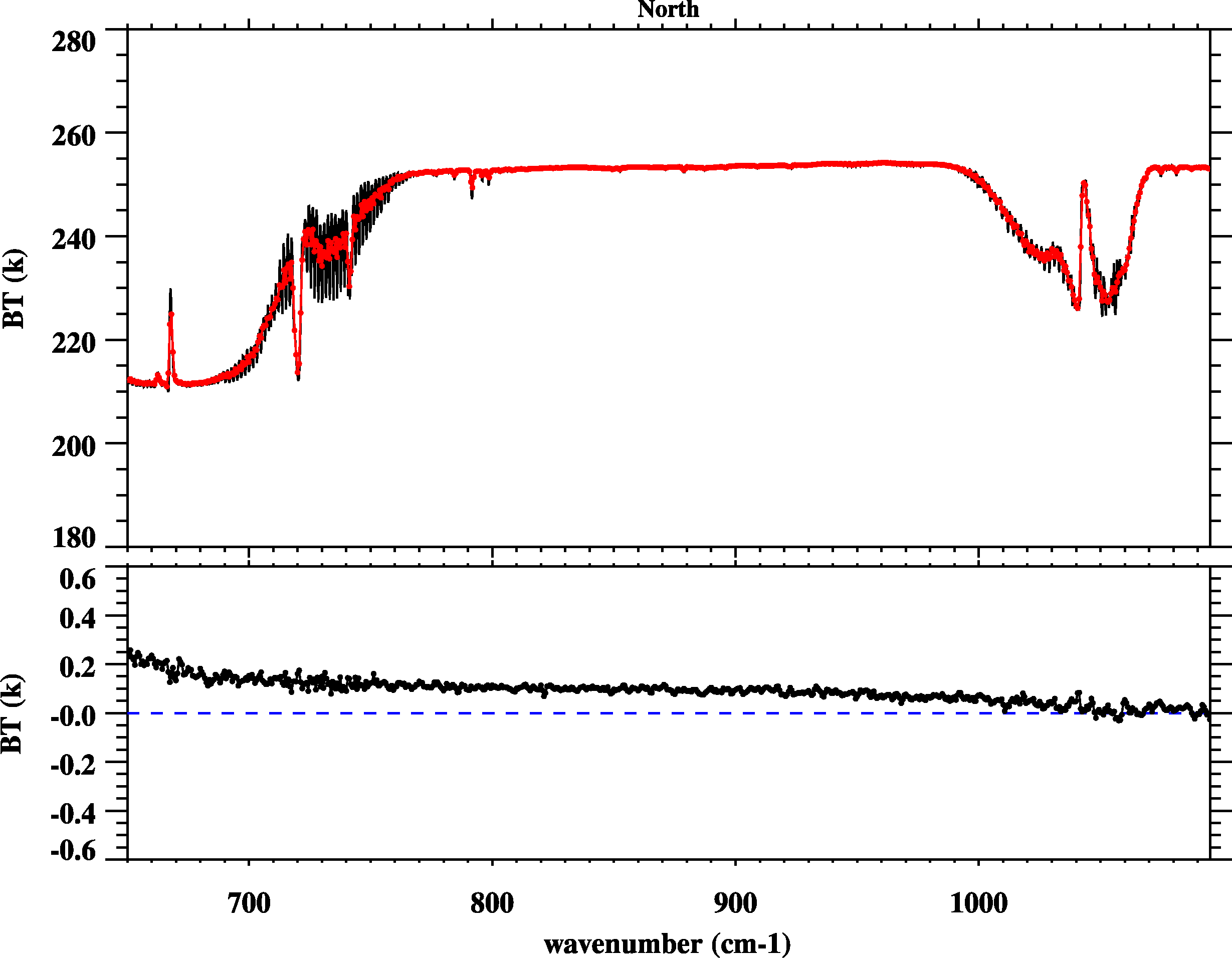 North Pole
South Pole
IASI
CrIS
Metop-A
IASI
CrIS-IASI
South Pole
North Pole
Metop-B
IASI
11
CrIS vs. IASI: CrIS Band 2
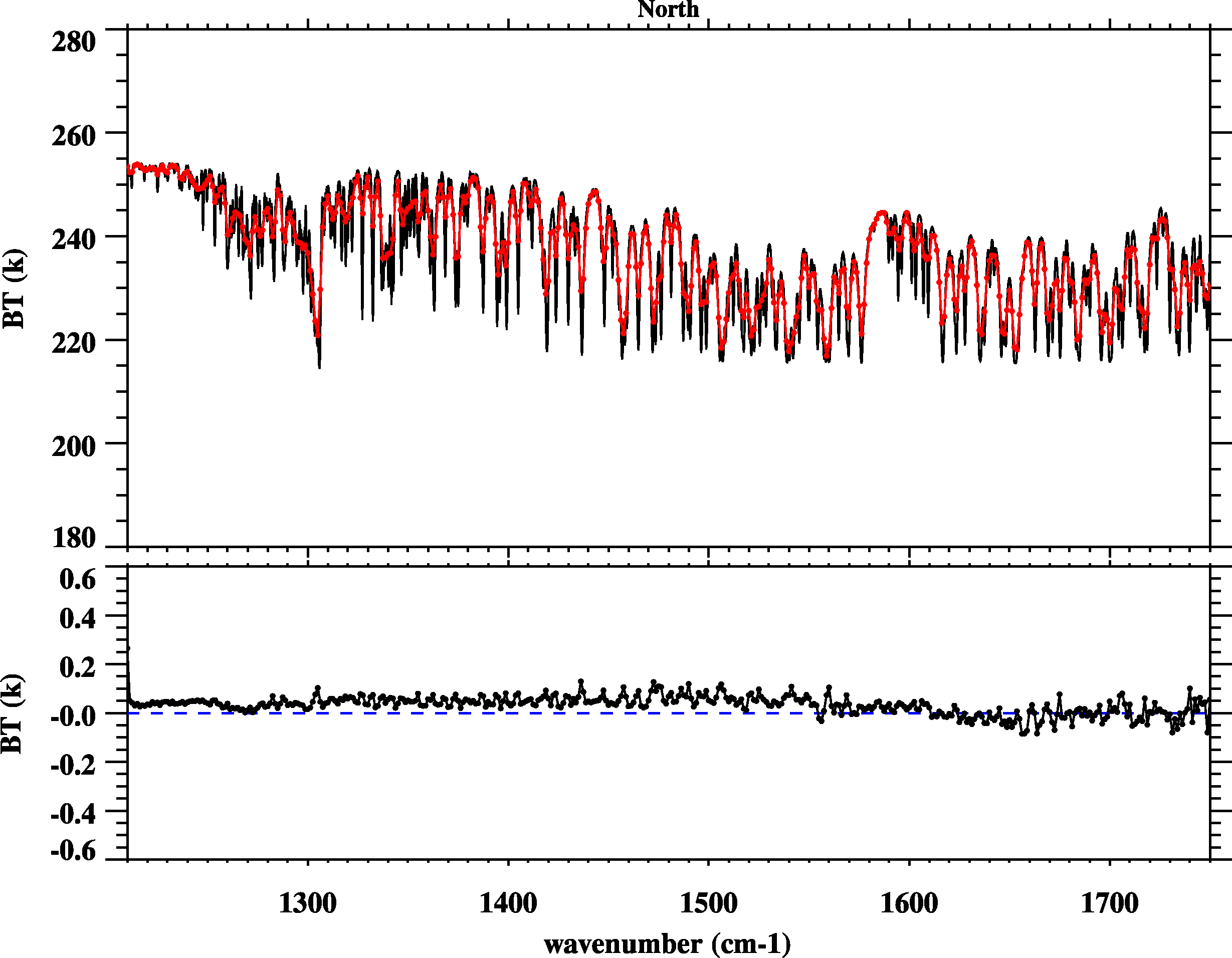 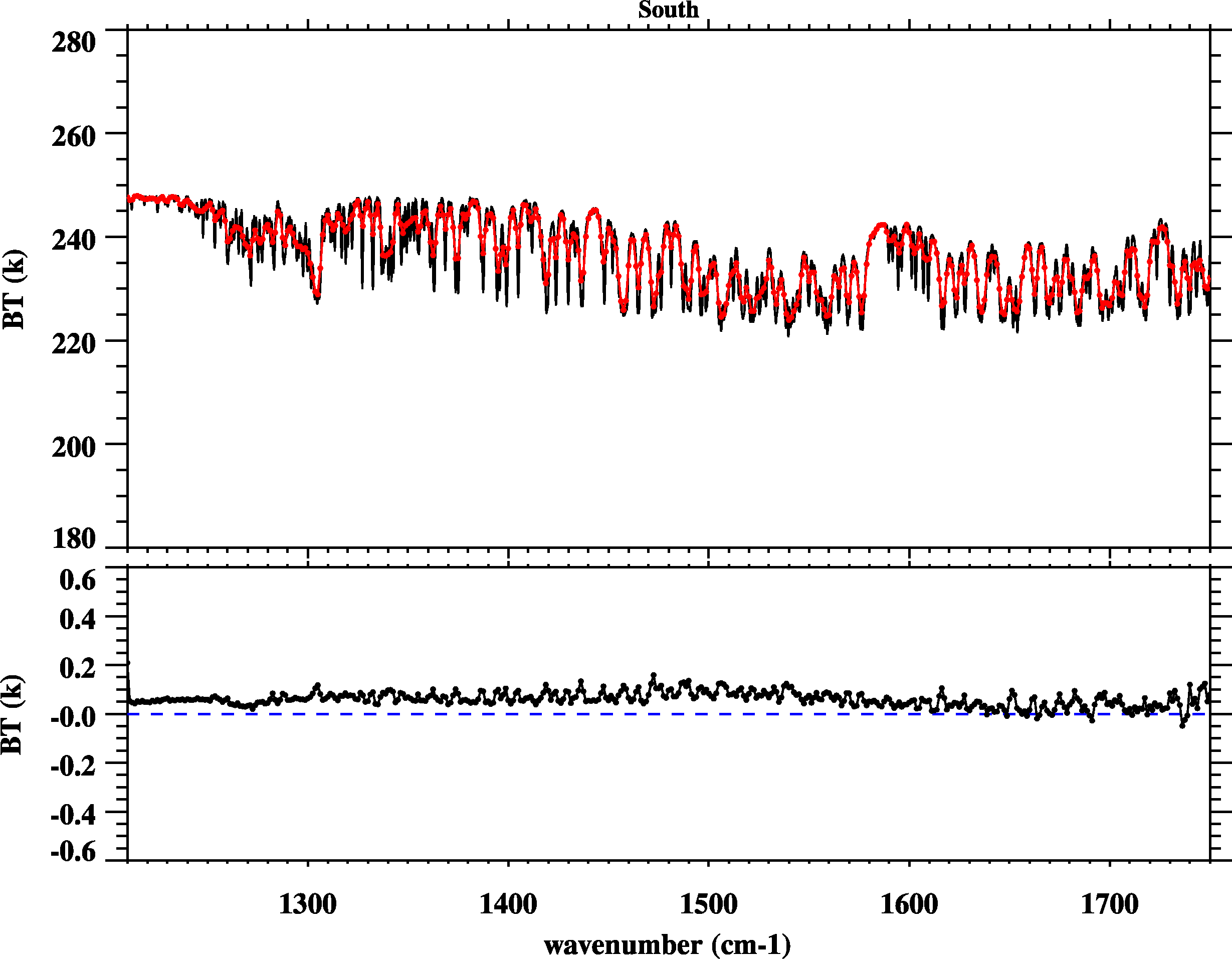 North Pole
South Pole
CrIS
IASI
Metop-A
CrIS-IASI
South Pole
North Pole
Metop-B
12
CrIS vs. IASI: CrIS Band 3
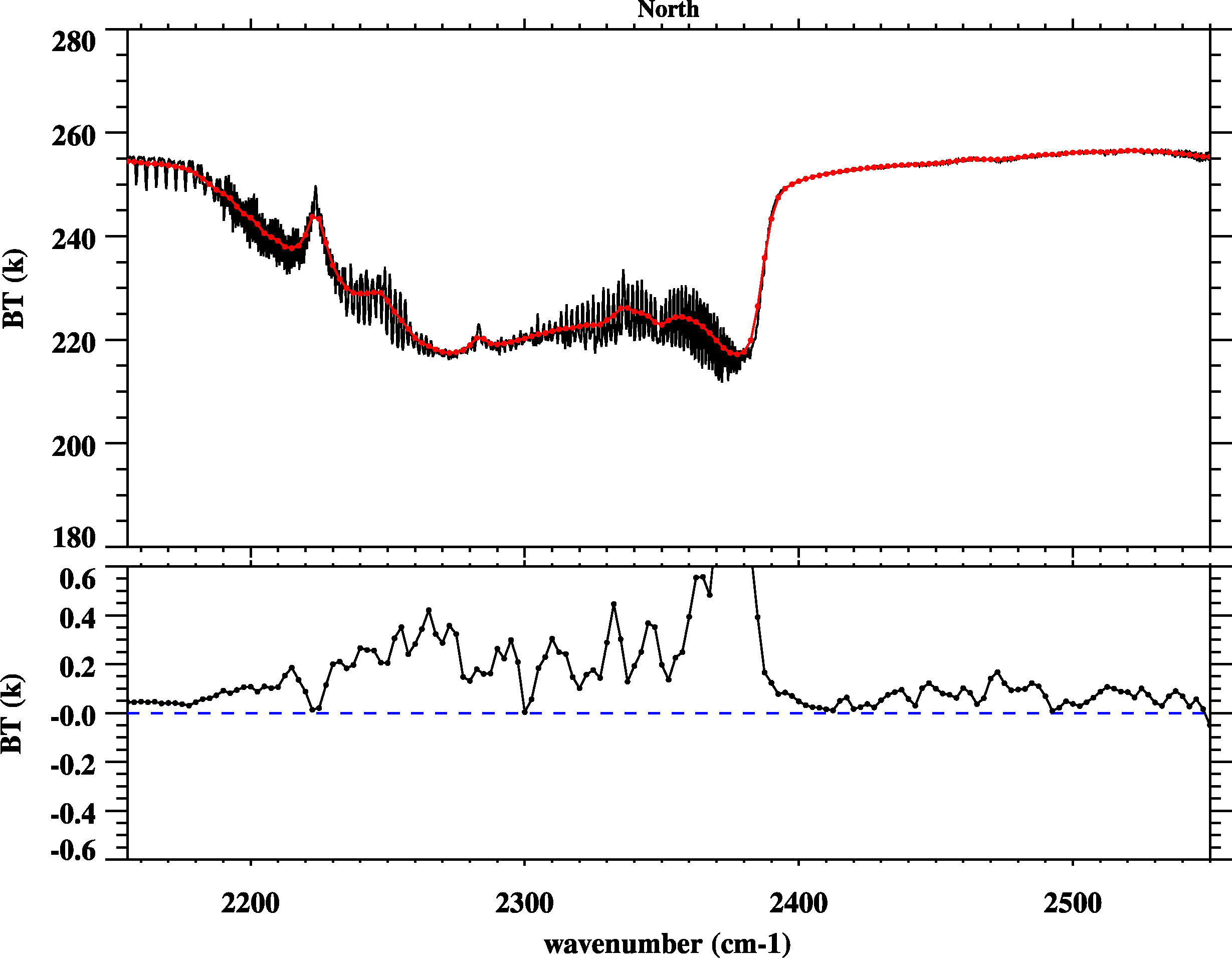 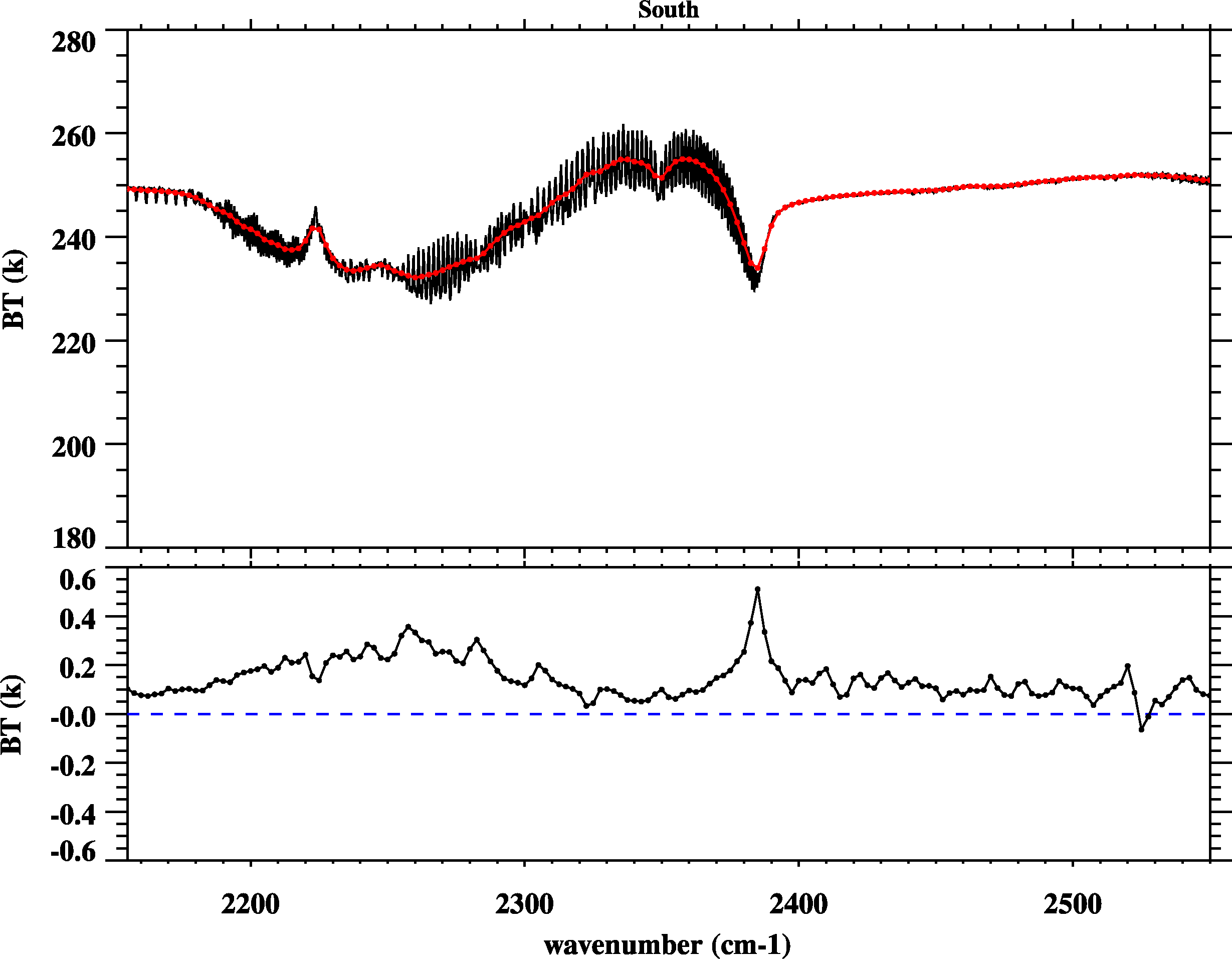 North Pole
South Pole
IASI
Metop-A
CrIS
CrIS-IASI
Metop-B
13
How about CrIS/IASI versus VIIRS?
CrIS/IASI spectra are overlapped with VIIRS SRFs for M13, M15, and M16, and I5
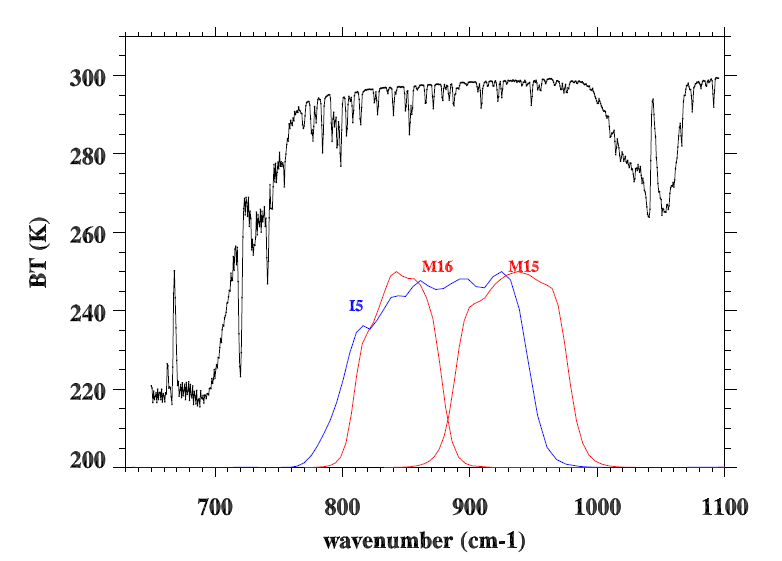 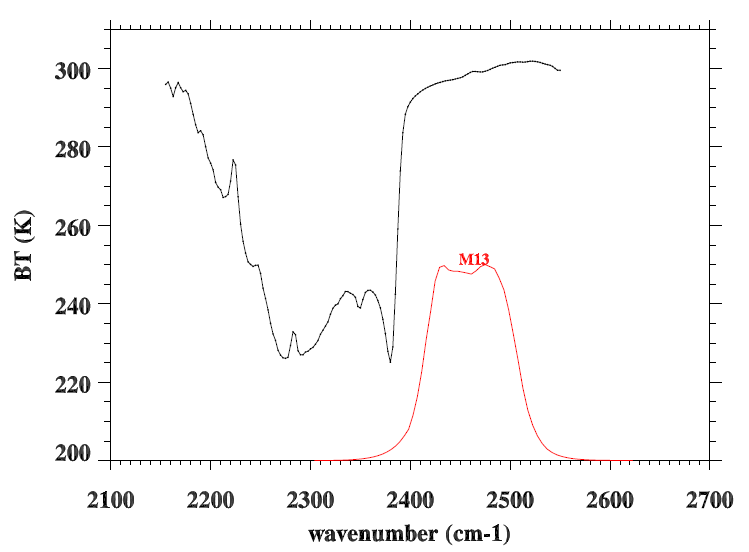 12.0 µm
10.8 µm
4.05 µm
14
Be careful for out-of-band response!
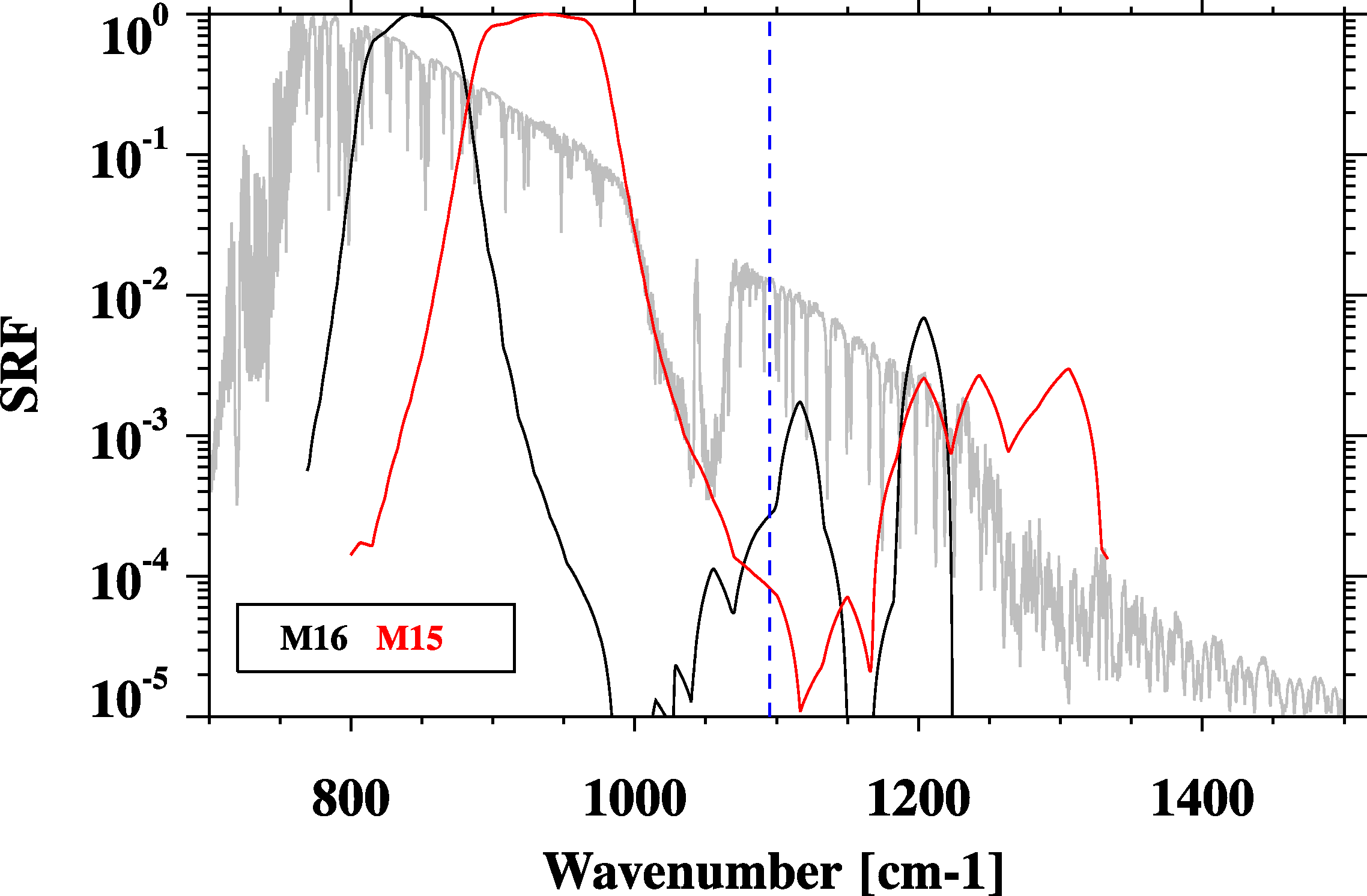 CrIS Band 1 end point
Center wavenumber and band correction coefficients are calculated using the above SRFs.
15
OOB effects in BTs
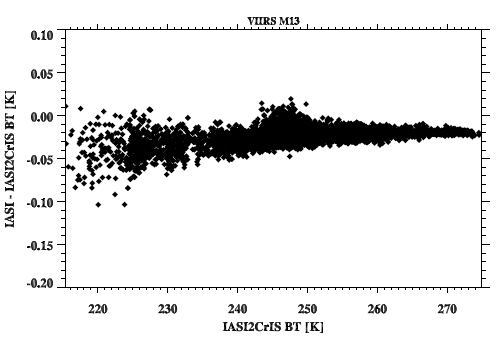 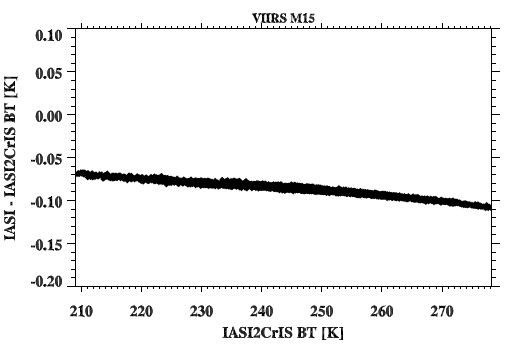 IASI-IASI2CrIS vs. IASI2CrIS
M15
M15
M13
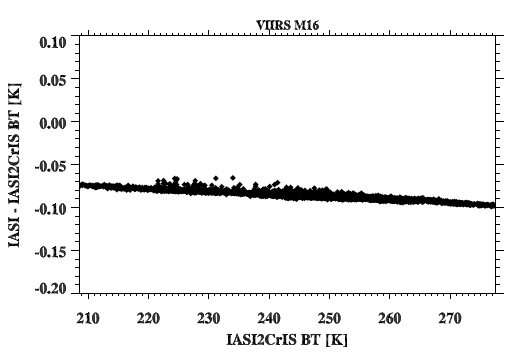 M16
M16
This relationship is used to compensate 
CrIS convolution results.
16
CrIS/IASI versus VIIRS
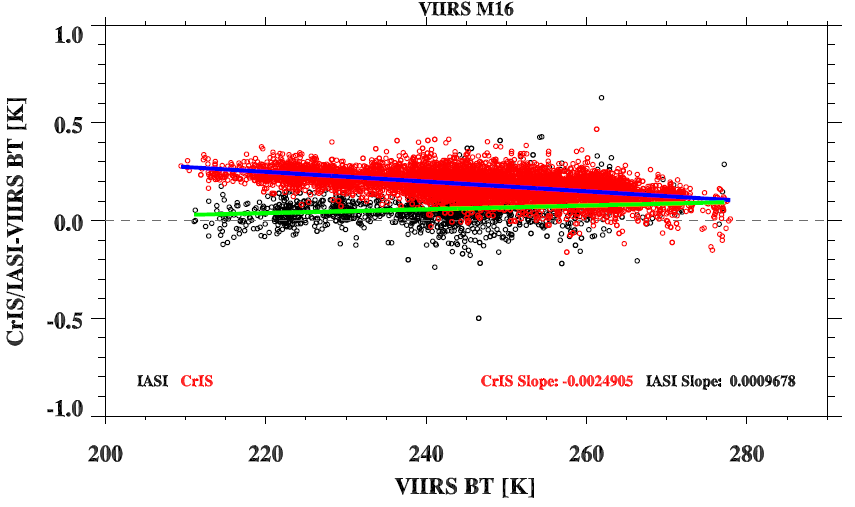 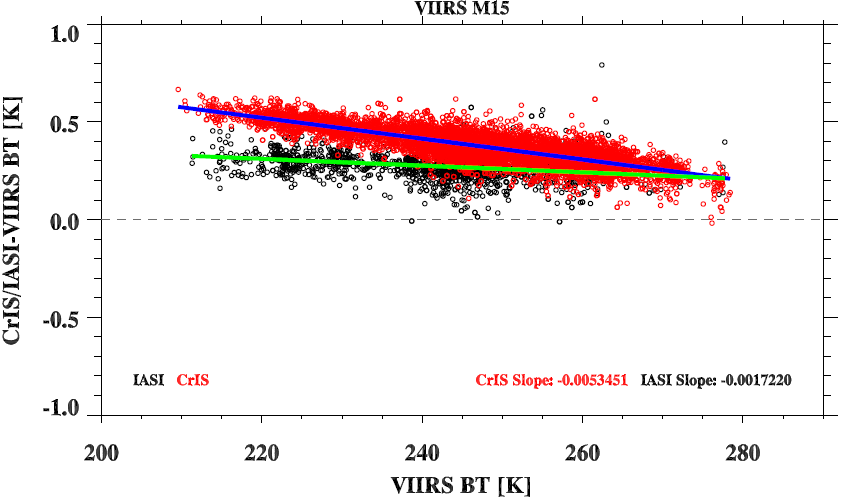 M15
M16
CrIS-VIIRS
IASI-VIIRS
Metop-A
M15
M16
Metop-B
17
[Speaker Notes: CrIS is warmer than all the sensors, Band 15 have more large scene-dependence than M16
IASI seems close to VIIRS and doesn’t show scene dependence bias. 
CrIS and IASI]
Conclusion Remarks
Inter-comparison of CrIS with IASI indicate that the consistency between CrIS  and IASI is around 0.1-0.2 K at most spectral regions. 

Given current consistency level (0.1-0.2K), it is very hard to find the root causes of the differences. However, in order to generate long-term  climate data records, some issues still need further investigation:  
CrIS is warmer than IASI at the longwave band, especially for cold scenes
CrIS-VIIRS scene-dependent features at M15 
Spectral inconsistency for shortwave sharp transition regions between CrIS and IASI

Investigation is now undergoing to understand these differneces.
Thank you
19
AIRS vs. CrIS
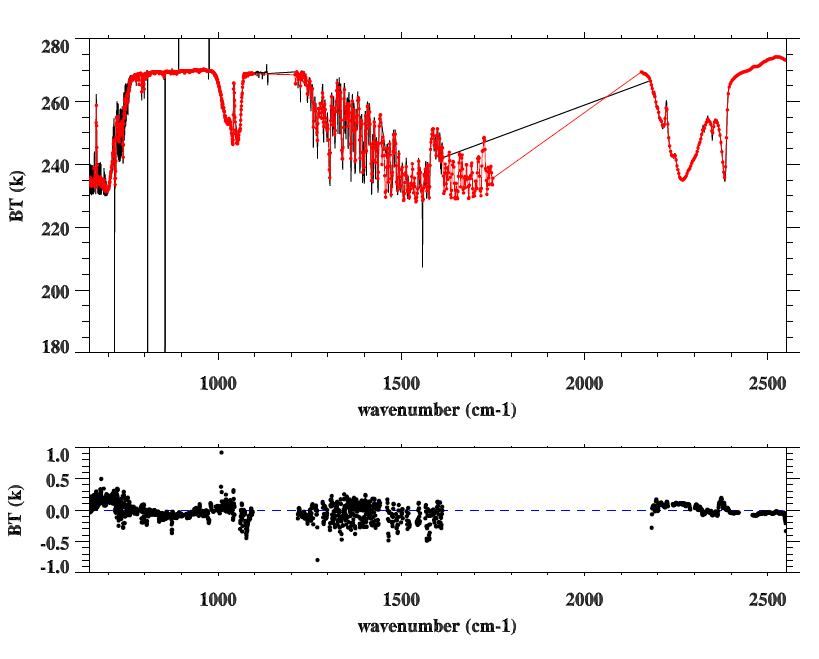 : North Pole SNOs
CrIS
AIRS
CrIS-AIRS
20